Mentoring the mentors workshop for HIV researchersMay 18-19, 2015, San Francisco
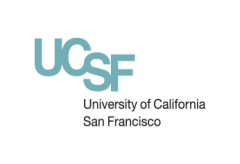 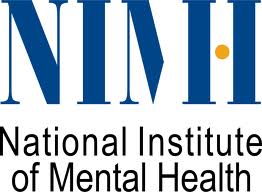 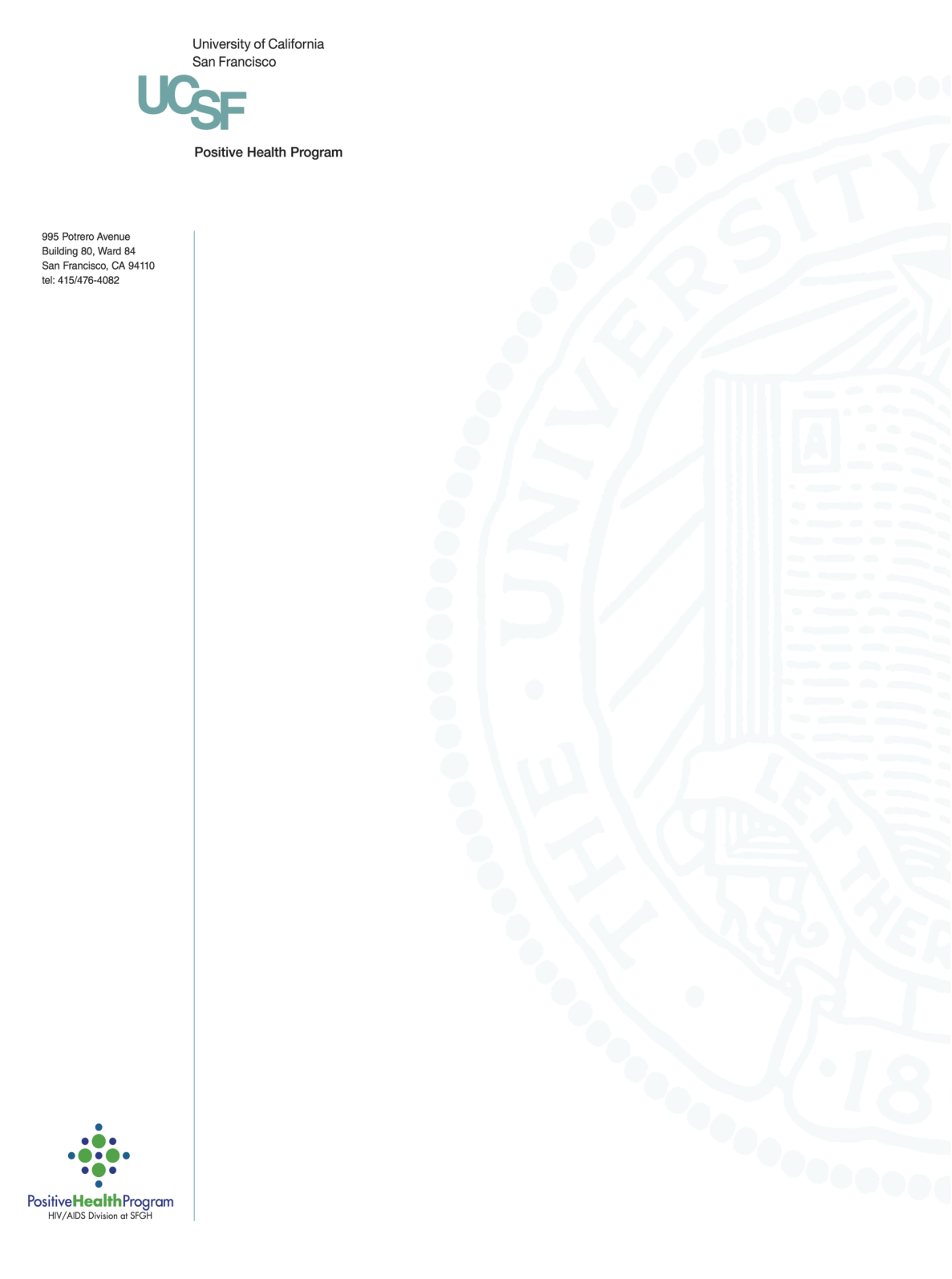 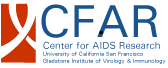 For mentors interested in nurturing early career investigators from diverse backgrounds in HIV research
Giving and Receiving Feedback


May 18, 2015


Clyde Evans, PhD
President
CE Consulting
Working with Faculty Continuum
Working with Faculty Continuum
Feedback--sharing of information

Performance appraisal--assessing task achievement

Mentoring/coaching-personally facilitating individual success or advancement
My Assumptions
You know more than you realize.  

Let’s build on that and enhance it so you can be more intentional/planful/strategic.
Two questions
1.	How many of you receive good, consistent feedback from the people with whom you currently work?
2. How many of you give good, consistent feedback to the people with whom you currently work?

In each case, why do you think that is?
Feedback Exercise
Hold your hands just above your desk and try to recall the number of times that you have received valuable feedback during the last 7 days.For each occasion that you RECEIVED valuable feedback, place one finger of your left hand on the desk.For each occasion that you have GIVEN valuable feedback, place one finger of your right hand on your desk.Now look at your fingers.

Did you run out of fingers or are they still hovering in the air?

Now look at your colleagues’ fingers.
FEEDBACK
What’s the first thing that comes to mind?
How do you really feel about feedback?
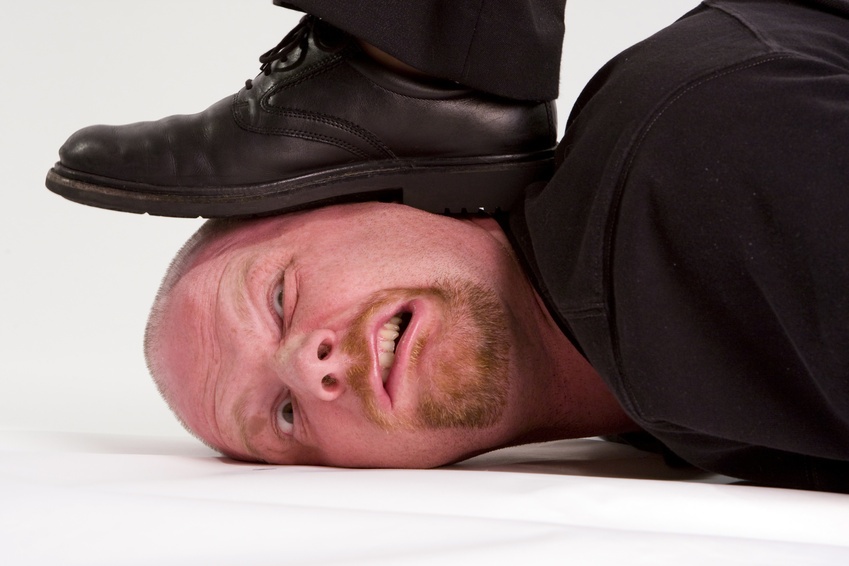 Some Rhetorical Questions About Feedback
Is feedback always negative? (Answer with your gut, not your brain.)
Is feedback the same as criticism?
Does feedback always imply a superior-subordinate relationship?
Will someone accept negative feedback from you, if you’ve never given them positive feedback?
Feedback Exercise
Recall a memorable feedback experience 


You get to say what “memorable” means.
Feedback Exercise Debrief: Part 1
Was it giving or receiving?
What made it memorable? 
What, if anything, could have made it better?
What did you personally take away about feedback from that experience?
Discuss in pairs
Feedback Exercise Debrief: Part 2
In small groups, convert your lessons learned into tips and guidelines for giving feedback

	DOs                              DON’Ts
	1.                                        1.
	2.                                        2.
	3.                                        3.
Reflection 1
How do you personally stack-up vis-à-vis these DOs and DON’Ts?

Do you see specific areas where you would like to improve?  

How do you handle the “hard cases”?

How do your decide when to give feedback and when to keep quiet?
Mini Case Study
Two colleagues, Dr. Maxim and Dr. Lao, have just presented their research results at a conference. A question from the audience challenges the pair’s conclusions. Dr. Maxim responds defensively because he “heard” and “experienced” the challenge as an attack. Dr. Lao jumps into the discussion with a very different attitude; she welcomes the challenge and is eager to debate the data that led to the conclusion. 

					NIH Field Guide
					Collaboration and Team Science
Mini Case Study
What feedback would you give if Dr. Lao were your mentee? What would you say?

What feedback would you give if Dr. Maxim were your mentee? What would you say?
Feedback Video
Reflection 2
What would be the most meaningful or valuable feedback you could receive from one of your colleagues?
Reflection 2
What would be the most meaningful or valuable feedback you could receive from one of your colleagues?

What would be the most meaningful or valuable feedback you could give your mentee?
Reflection 2
What would be the most meaningful or valuable feedback you could receive from one of your colleagues?

What would be the most meaningful or valuable feedback you could give your mentee?
 
What would be the most meaningful or valuable feedback you could receive from your mentor [answered by your mentee]?
What does literature/research say about
Good Feedback

Bad Feedback
Seven Characteristics of Effective Feedback(One Person’s List)
Descriptive and non-evaluative
Specific
Behaviorally anchored
Well-timed
Limited in quantity
Positive as well as corrective
Anticipatory guidance

Ende J. Feedback in clinical medical education. JAMA:                   1983: 250:777-781.
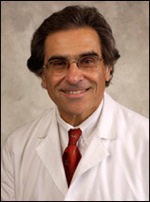 General Principles about Feedback
“Consistent, objective and timely feedback on performance is the educational intervention
Most likely to produce meaningful change in the behavior of professional trainees.”
-Davis DA, 1992
“Feedback is second only to competency of faculty.”
-Wolverton S, Bosworth M. 1985.
Fam Medicine clerkship at Duke
Feedback lowest rated by students over 10-year period
- Kaprielian VS, Gradison M. 1998.
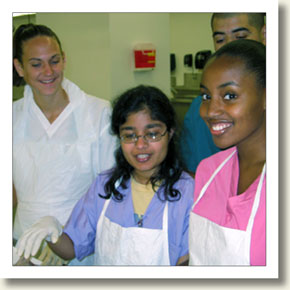 General Principles cont’d
Manner in which feedback is given strongly affected perceptions of helpfulness

Feedback given supportively 
Being gentle and not hitting someone over the head with their mistakes



Hewson MG & Little ML. 1998
Unhelpful Feedback Techniques
based on different goals than the other person’s

from someone who projected his/her own issues onto the other person

perceived as personal judgments

in public setting

Hewson & Little
Helpful Feedback Strategies
Identify learning objectives
Provide orientation during first encounter
Make environment “safe”
Assess performance, not person
Respond to learner’s self assessment
Be objective
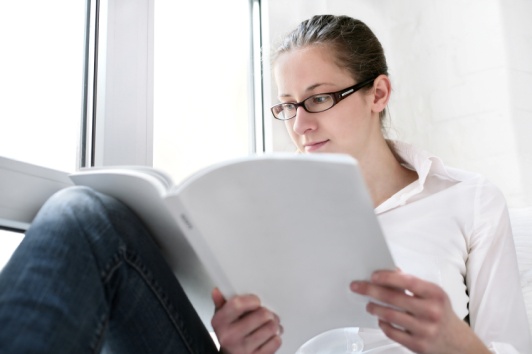 More helpful strategies
Begin with "I" statements 
Balance negative & positive
Anchor feedback to common goals 
Provide for two-way communication
Feedback must be actionable
Feedback must be valuable
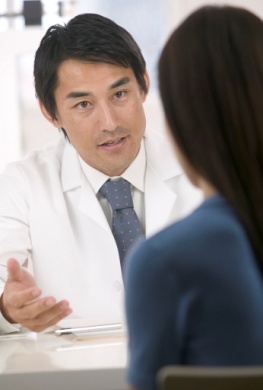 Helpful Feedback Strategies cont’d
Give as soon after event/incident as possible
Start with what went well
Try to give one-to-one
Focus upon observed behavior
Explore alternative behaviors with trainee

Donnelly & Kirk
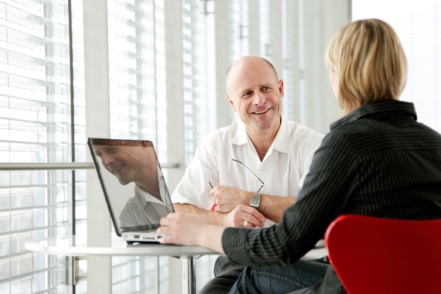 Helpful Feedback Strategies cont’d
Brief 
Trustworthy and honest

Private

Normal part of teaching/learning process 

Provide for follow-up
Getting Feedback
An old adage – “You don’t ask, you don’t get.” If a boss doesn’t give feedback, shame on her/him.  If you don’t ask for it, shame on you.    * Evaluate Yourself – think about your own view first    * Pick Your Spots – know when and where to ask 	     	each person    * Make It Matter – don’t ask on everything, pick key 	stuff    * Get Specific – ask what worked and what to work 	on    * Offer Thanks – courtesy and appreciation go a long 	way in business
(Andrew Bergin at http://owningthestagecoach.blogspot.com, reproduced with permission.)
Giving Feedback
Follow a time honored HR tip – “Feedback should be about a person’s performance or behavior, not about them as a person”.  Respect counts.    * Be Prepared – avoid ‘shoot from the lip’ feedback    * Be Specific – vague feedback gives one nothing to 	work on    * Ditch the Dump Truck – people can change 1 thing, 	not 12    * Focus on Facts – make it personal and you lose 	credibility    * Watch Your Language – substitute “and” for “but”    * Refuse to Dance – don’t return emotion with 	emotion
Receiving Feedback
“Feedback is the breakfast of champions”.  Great performers use feedback to raise the level of their game.    * Open Your Mind – don’t get stuck in 	preconceptions    * Listen Well – don’t interrupt; play it back for clarity    * Write It Down Afterwards – what’s the use if you 	can’t 	remember?    * Gauge Its Relevance – to yourself and your role    * Do Something With It – if you don’t apply it, don’t 	ask again
360 Degree Feedback
Known to Self
Unknown to Self
Known to Others
Unknown to Others
Johari’s Window
[Speaker Notes: Unconscious self—between you and your analyst
Hidden self—between you and your confessor
Public self—the face you choose to put on
Blind spots—you may be the last to know……..BUT this is where you can learn and get better]
Take Away Lessons
What would make YOU better at giving feedback?

1.
2.
3.
4.